FIG. 4.  Photomicrographs of testicular sections of rats exposed to DEHP at 750 mg/kg/day between GD 14 and PND 3 ...
Toxicol Sci, Volume 58, Issue 2, December 2000, Pages 350–365, https://doi.org/10.1093/toxsci/58.2.350
The content of this slide may be subject to copyright: please see the slide notes for details.
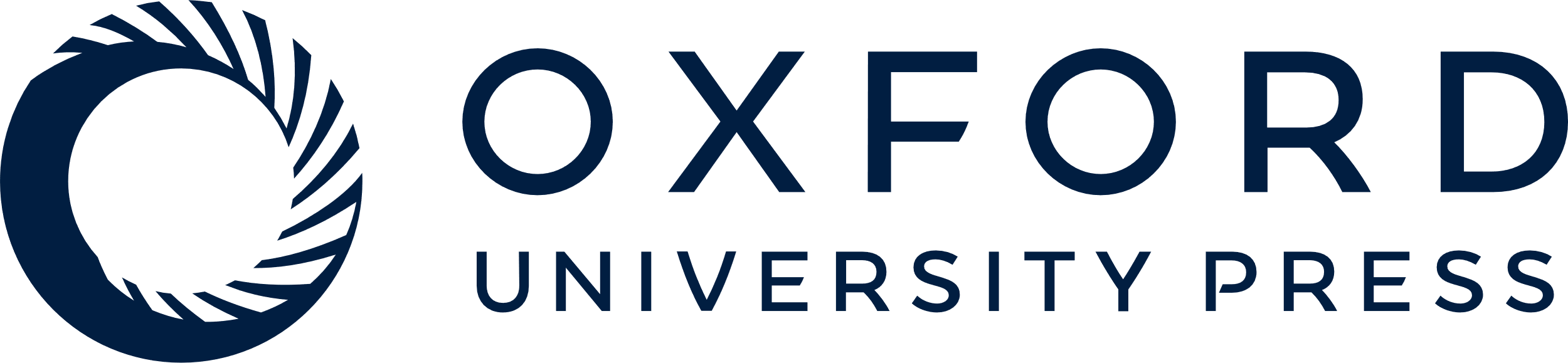 [Speaker Notes: FIG. 4.  Photomicrographs of testicular sections of rats exposed to DEHP at 750 mg/kg/day between GD 14 and PND 3 showing the progression of the testicular lesions from PND 2 to PND 10. (A) Testis at PND 2 stained with toluidine blue. Hemorrhage is seen, as evidenced by extravasated erythrocytes in the interstitium. Note aggregation of cells predominantly appearing to be fibroblasts and histiocytes. Phagocytosis of erythrocytes and erythrophagosomes are seen (arrows). Also note the presence of multinucleated gonocytes in seminiferous tubules (large arrow). (B) Testis at PND 3 stained with toluidine blue. Note encapsulated clustering of cells in the interstitium (arrow heads). Phagocytosis (arrow) and hemosiderin resulting from degraded erythrocytes within the cells are evident. Also note multinucleated gonocyte in the seminiferous tubule (large arrow). (C and D) Testes at PND 10 stained with hematoxylin and eosin. Formation of focal granulomata in the interstitium (C) and coagulative necrosis of the entire testis (D). When hemorrhage was limited to focal areas of the interstitium, localized granulomatous reaction was observed with remaining areas of the testis appearing normal; if the hemorrhage was multifocal and extensive, coagulative necrosis involving both interstitial and seminiferous epithelial elements was observed.


Unless provided in the caption above, the following copyright applies to the content of this slide: © 2000 Society of Toxicology]